Обґрунтування доцільності проекту та його ефективності.
Тема 2.
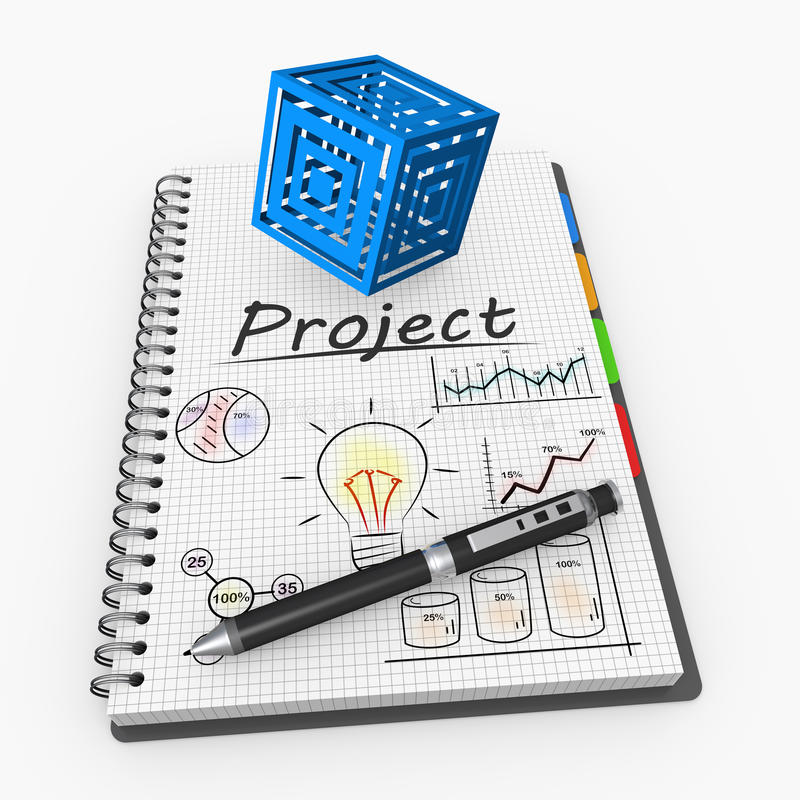 Концепція рекламного/PR- проекту
Концепція проекту - це попередній план впровадження рекламної /PR-ідеї проекту, який надається керівнику підприємства або сторонньому замовнику з метою оцінки перспективності пропозиції.
Концепція рекламного/PR- проекту
Цілі і завдання проекту повинні бути чітко сформульовані, тільки після цього формують основні характеристики проекту
Програма проектного аналізу в сфері зв’язків із громадськістю та реклами
розробка завдання (спільно з замовником для обліку специфіки проекту);  
прийом у замовника вихідної проектної документації, заповнення брифів; 
 експрес-аналіз поточного стану проекту за документами; 
аналіз задуму (ідеї); 
Аналіз комунікаційного  середовища;  
аналіз правової обґрунтованості;  
стратегічний аналіз змін зовнішнього середовища; 
 аналіз концепції; 
 аналіз структури проекту;  
аналіз методології управління проектом і структури команди проекту;  
експертиза складу, змісту та якості проектної документації;  
аналіз логіко-правової схеми реалізації проекту на відповідність; 
оцінка визначеності проекту; оцінка проектної документації на відповідність;
 аналіз сценарію.
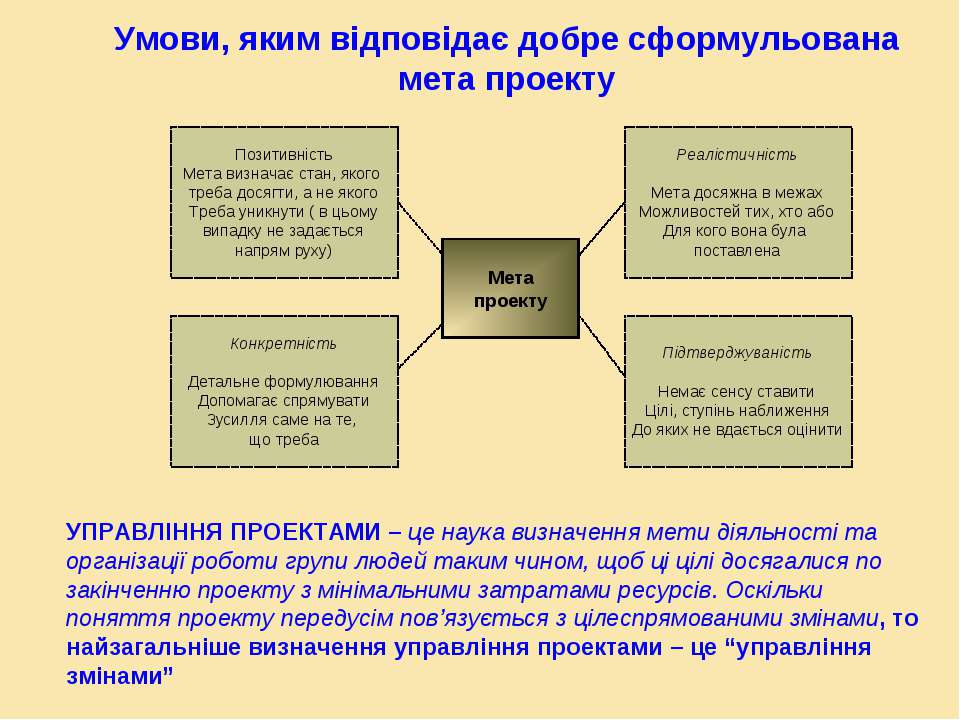 Концепція рекламного/PR- проекту
Якщо виявляється, що проект перспективний, визначають потрібну для його розробки інформацію. Результати, які отримують на етапі формування ідеї проекту, оформлюють у вигляді так званого резюме проекту - аналітичної записки з викладом суті проекту.
Ідея рекламного/PR- проекту вважається визначеною за таких умов: 
якщо визначено основні варіанти й альтернативи проекту; 
виявлено основні проблеми щодо його здійснення; 
вибір варіантів проекту підкріплений приблизною оцінкою витрат і результатів; 
є підстави очікувати, що проект буде профінансовано; 
створено конкретну програму розробки проекту.
Основними критеріями прийняття ідеї проекту є:
технічна і технологічна можливість його реалізації; 
довгострокова життєздатність; 
економічна ефективність; 
політична, фахова і екологічна прийнятність; 
відповідне організаційне й адміністративне забезпечення.
Оцінка життєздатності проекту
Життєздатність проекту аналізують і оцінюють у два етапи: з альтернативних варіантів проекту вибирають життєздатніший; щодо вибраного варіанта аналізують методи фінансування та структуру інвестицій, які забезпечать максимальну життєздатність проекту.
Ефективність проекту характеризується системою показників, які виражають співвідношення вигід і витрат проекту з погляду його учасників.
Показники ефективності проекту
показники комерційної ефективності, які враховують фінансові наслідки реалізації рекламного або PR-проекту для його безпосередніх учасників; 
показники комунікаційної ефективності, які враховуютьвплив на громадську думку та поведінку цільових сегментів аудиторії; 
показники бюджетної ефективності, які відображають фінансові наслідки здійснення проекту
Структура проектного аналізу (па)
ПА — це методологія, яка застосовується для визначення, порівняння та обґрунтування альтернативних управлінських рішень і проектів, що дозволяє, в свою чергу, здійснювати вибір і приймати вивірені рішення в умовах обмеженості ресурсів.
Методологія проектного аналізу спирається на систему принципів:
принцип альтернативності;
принцип обумовленості;
принцип маржинальності (різниця між ціною і собівартістю);
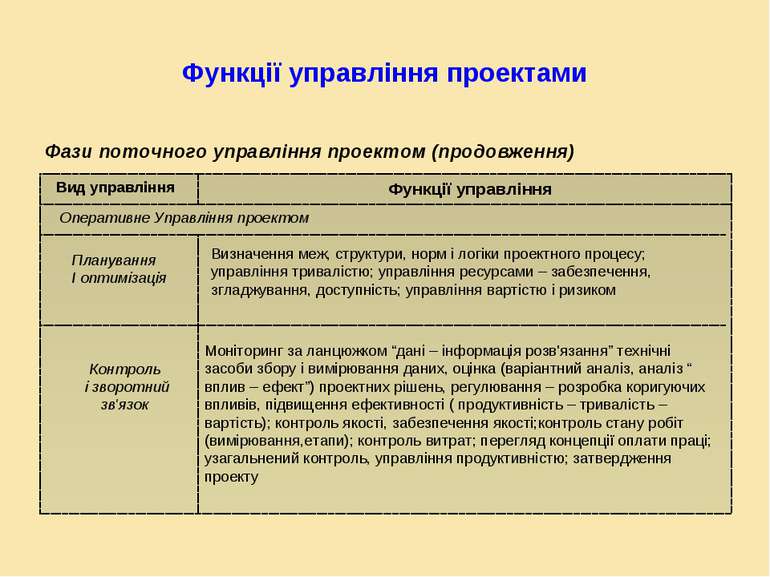 Основні форми проектних структур
Форми організаційної структури мають бути розглянуті на двох рівнях — зовнішньому і внутрішньому:1. Зовнішній рівень передбачає наявність певної структури зв’язків і відносин між окремими виконавцями і групами, залученими до виконання проекту, та їхніми материнськими підрозділами, відділами, компаніями.2. Внутрішній рівень відбиває стосунки між окремими виконавцями і групами, які виконують проект. Ця структура розглядається незалежно від зовнішніх стосунків. Внутрішня структура існує всередині зовнішньої. Її варто розглядати для великих проектів
Проектна команда
Виконавці визначені, групи сформовані й повністю закріплені за проектом на весь його життєвий цикл, тобто на час виконання проекту вони втрачають зв’язок зі своєю материнською організацією або підрозділом і повністю підпорядковуються менеджеру проекту, який має всю повноту влади. 
Цим встановлюється окремий цілеспрямований підрозділ компанії для виконання проекту зі своїми функціональними службами.
 У проектного менеджера можуть виникати управлінські проблеми щодо взаємозв’язку з іншими компаніями, залученими до виконання проекту. Це означає, що у проектах із залученням багатьох компаній проектна команда може існувати тільки у межах кожної окремої компанії і, отже, формувати тільки частину всієї проектної організації.
З погляду рекламного або PR-менеджера проекту це найбільш приваблива форма організаційної структури.
Перевагами проектної команди є:
легка організація планування і контролю;тісний взаємозв’язок і взаємодія виконавців;високий рівень відповідальності;краще організована групова робота;легше управління конфліктами.
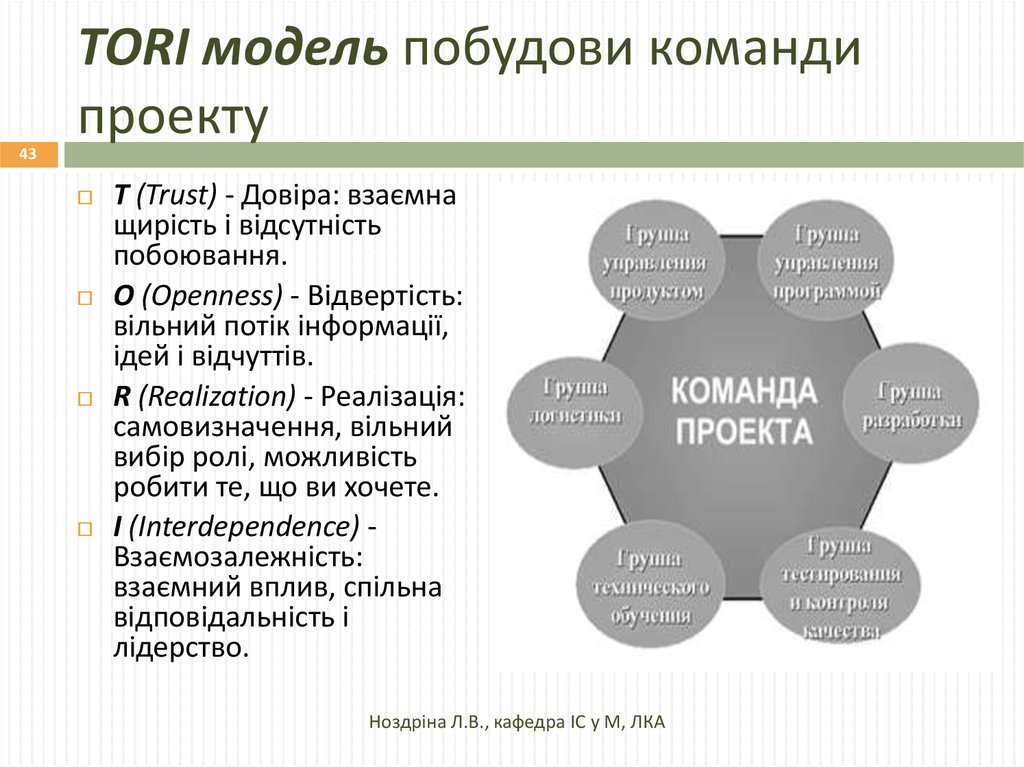 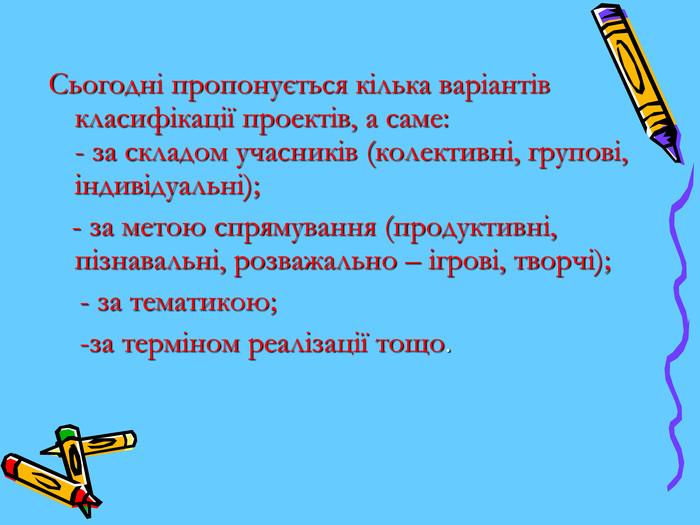 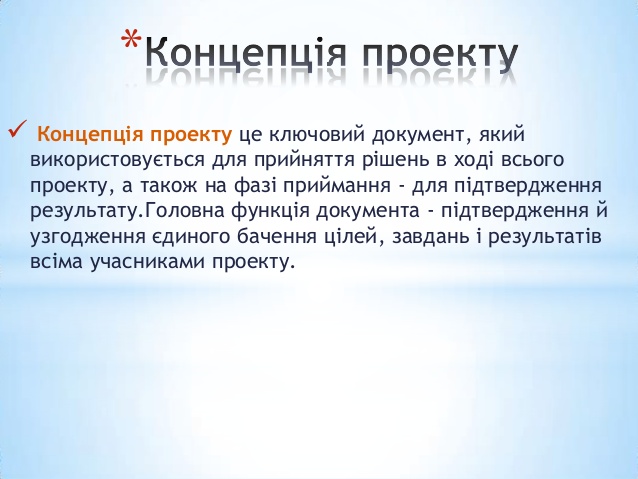 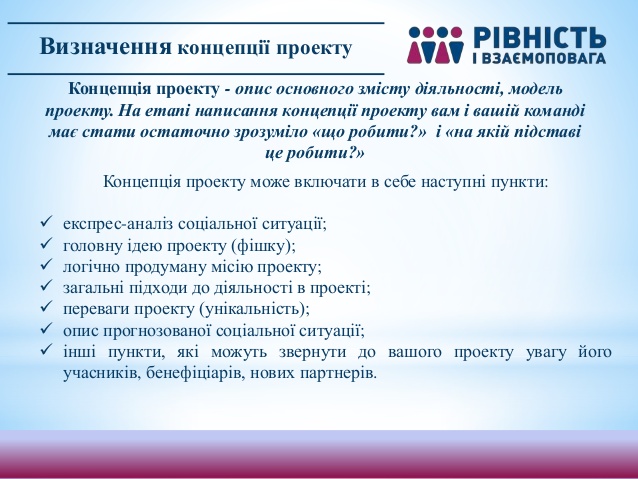 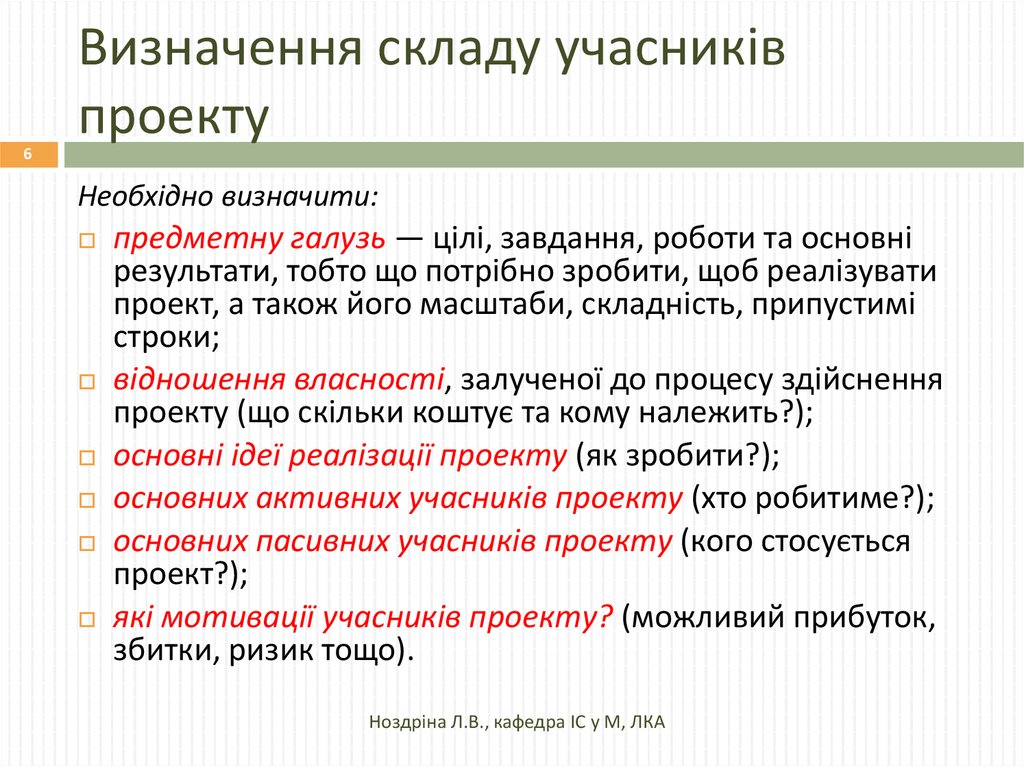 Концепція проекту
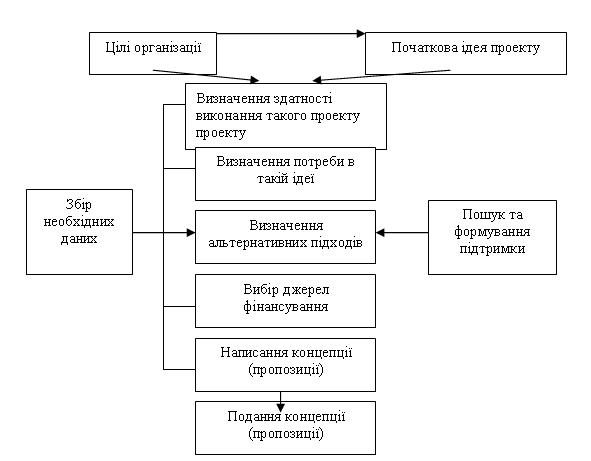 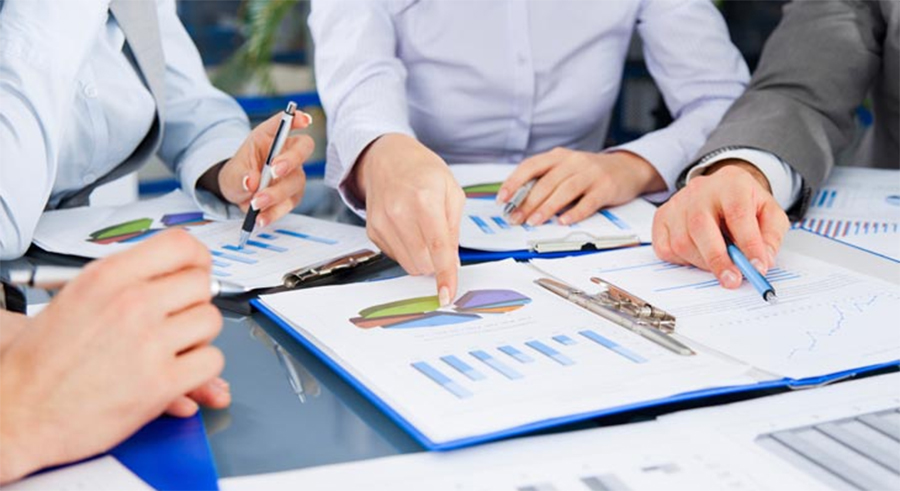 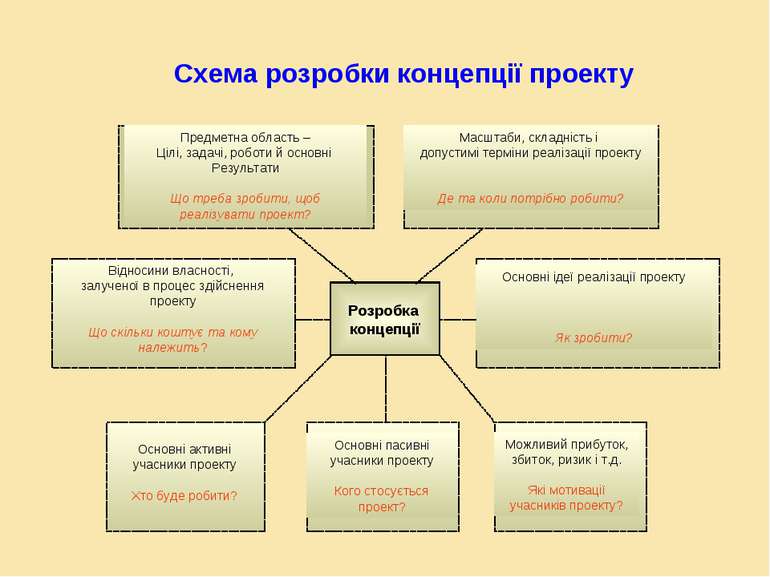 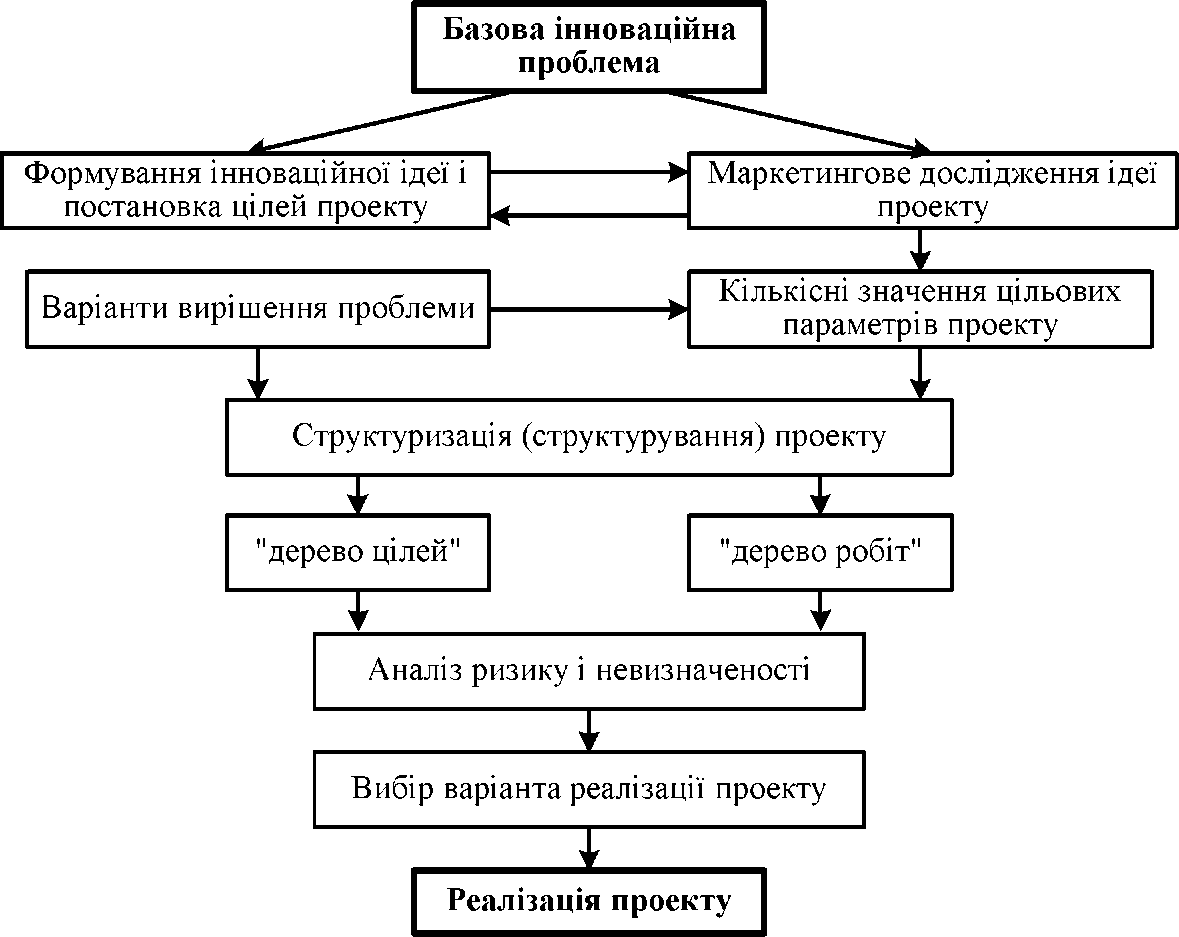